DNS Privacy: Problem and solutions
A presentation by Dmitry Belyavsky, TCI

EE DNS Forum / UADOM
Kyiv, December 1, 2016
Age of privacy
Internet has changed the world
What is privacy now?
Personal data
Metadata (Whom did you contact to?)
Cookies, web-counters…
Nation-wide eavesdroppers
Protecting privacy
Safe protocols:
HTTPS, IMAPS, SFTP, SSH…
All but DNS!
Company  Logo
Problem with DNS
DNS – very old protocol
Is DNS Data sensitive?
DNSSec does not protect data exchange from monitoring

Send as little data as possible!
Encrypt it!
Company  Logo
Normal resolving process
Company  Logo
DNS Privacy: history
Initiated by Stephane Bortzmeyer (2013)
IETF working group dprive (2014)https://datatracker.ietf.org/wg/dprive

Threat model: RFC 7626 (2015)

QNAME minimization: RFC 7816 (2016)

EDNS(0) Padding Option: RFC 7830 (2016)

DNS over TLS: RFC 7858 (2016)
Company  Logo
DNS Privacy: Threat model
Described in RFC 7626
DNS data is public, 
Your DNS request is NOT Public
QNAME
Source IP
DNS and data routing may differ
DNS requests are not encrypted
Up to 70% of users can be recognized by their queries.
Company  Logo
DNS Privacy: QNAME minimization
Described in RFC 7816 (Experimental)
If you want to access l5.l4.l3.example.com, 
	root DNS servers can answer about .com
.com – about example.com
…
No extra privacy leaks
May increase or reduce number of requests
Problems with some CDNs – to be fixed
Supported in
Knot Resolver 1.0+
Unbound 1.5.7+
Company  Logo
DNS Privacy: DNS over (D)TLS
Described in RFC 7858
TCP: DNS over TLS
UDP: DNS over DTLS
Port 853

Implemented in
Unbound 1.4.7+ - server
Getdns – client
Go library
Company  Logo
DNS Privacy + DNSSEC
Whom do we trust?
Trusted certs
Opportunistic security

TLS Hello extension
Request: DNSSEC Chain Ext
Response: Server DANE records
Specification: https://datatracker.ietf.org/doc/draft-ietf-tls-dnssec-chain-extension/
Company  Logo
DNS Privacy: How to test
Servers: Sinodun, DNS-OARC
https://portal.sinodun.com/wiki/display/TDNS/DNS-over-TLS+test+servers
https://www.dns-oarc.net/oarc/services/dnsprivacy
Stub resolvers: GetDNS Stubby
https://getdnsapi.net
Company  Logo
Related technologies: DNSCrypt
No RFC, https://dnscrypt.org/

Protects communication between client and resolver

443 port, both TCP/UDP

Implemented in many routers and Yandex.browser (port 15353)
Company  Logo
DNS Privacy: conclusions
There are all the necessary standards

It’s time to switch them on
Company  Logo
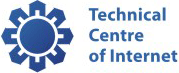 Q&A
Questions? 

Drop ‘em at: 

beldmit@tcinet.ru